Bessie B. Moore Center for Economic Education

Sam M. Walton College of Business

University of Arkansas
Stories of Change Agents: Leaders who solved social, environmental or economic issues.
What problem do you want to solve?
Stories of Change Agents
Students read children’s book about Nobel Laureates and other true stories of change agents from countries around the world.  
They create a video, story board, mural or other means of communicating the story to their classmates. 
They assign Sustainable Development Goal awards to each book. 

Essential Question: What are examples of ways people from around the globe have created social, environmental or economic change?
Education & Income  Story of Heifer International and the passing on of the gift.        ---Uganda
Health CareStory of value of health care prevention, education and services.	---Kenya
Higher Education, Entrepreneurship & MicroloansStory of the benefits of entrepreneurial thinking.            ---Ghana
Entrepreneurship & Women’s RightsStory of a determined girl who makes her dream come true                     ---Ethiopia
EducationGiving back to a village after a mountain rescue      ---Pakistan
EducationStory of a determined girl who wants to go to school   ---Cambodia
Value Added & SharingScarce resources,  production & sharing	---Kenya
EducationBuilding a school using available resources	---Chad
EntrepreneurshipA story of innovation, discovery, and economic development.	---Mexico
InfrastructureTale of a donated bicycle and the ways it makes a difference.---Burkina Faso
EducationShows many ways books are delivered or shared.
Education of GirlsLearn of challenges of girls’ getting an education ---Afghanistan
Value AddedSolving an environmental problem and production.---The Gambia
Sustainable FarmingMaria learns to stop erosion, grow diversified plants, and to enrich the soil.     ---Honduras
Education of GirlsValue of education after loss and despite restrictions from the Taliban    ---Afghanistan
Banking SectorLearn the story of the father of social enterprise as he founded the first micro-loan program ---Bangladesh
TradeSpecialization and markets allow for increased productivity        ---Mexico
Potable WaterHow far do you travel for safe and clean water?--Burkina Faso
TradeSpecialization in a Haitian market	  ---Haiti
Education of GirlsBenefits of education girls       ---Pakistan
Trade & InfrastructureMarket experience and transportation	    --- Haiti
EducationProviding books where they are scarce       ---Colombia
Environmental RestorationFounder of the green belt movement and Nobel Laureate 	  --- Kenya
Environmental ConservationTrue story of man who healed through caring for animals	       --- India
IngenuityYoung boy who through determination brought electricity and water to his village	     ---Malawi
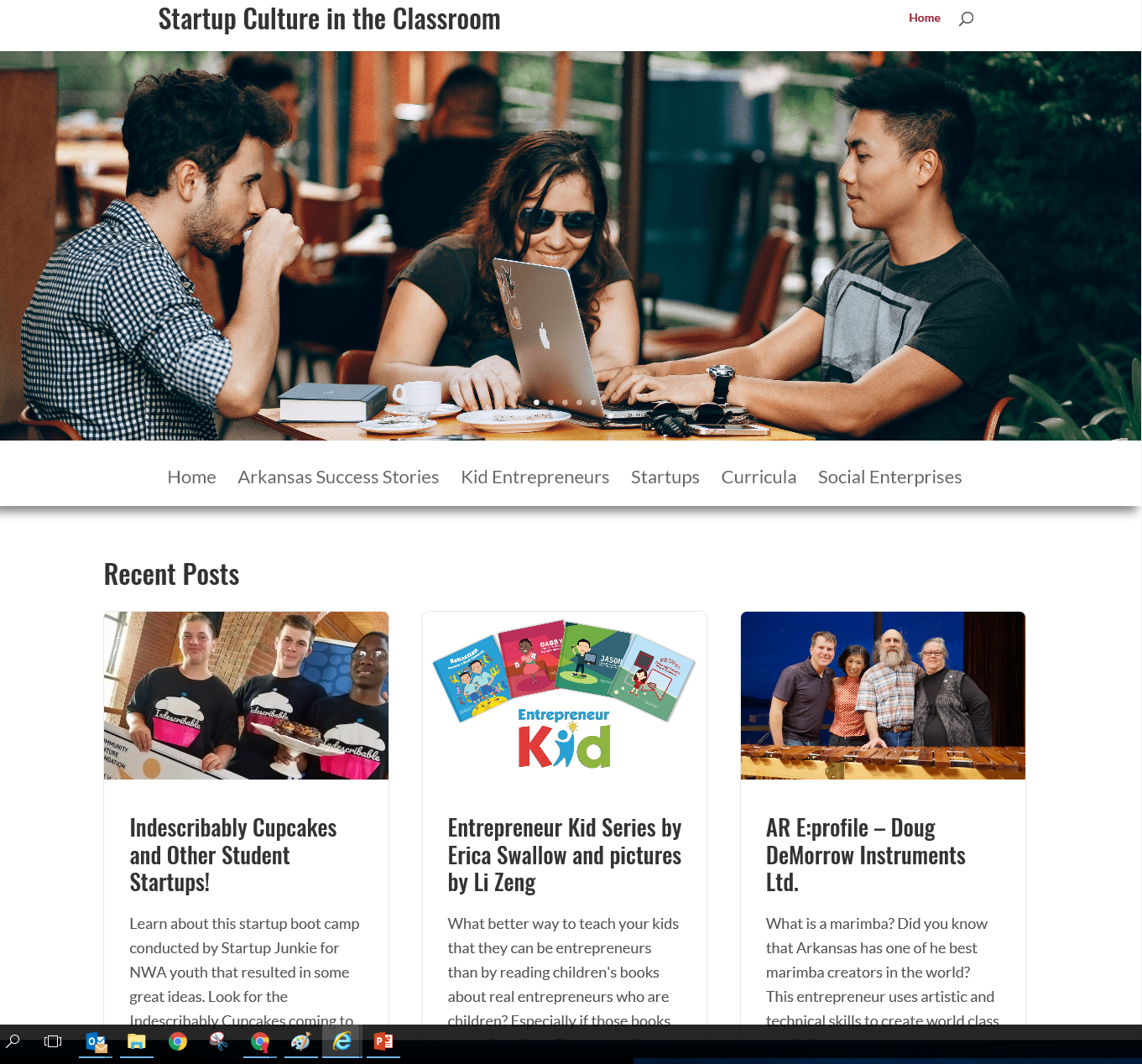 Additional Resources:
Startup Culture Blog:
sites.uark.edu/startupculture

Online activities on Arkansas Entrepreneurs:
http://naturalstateentrepreneurs.weebly.com/
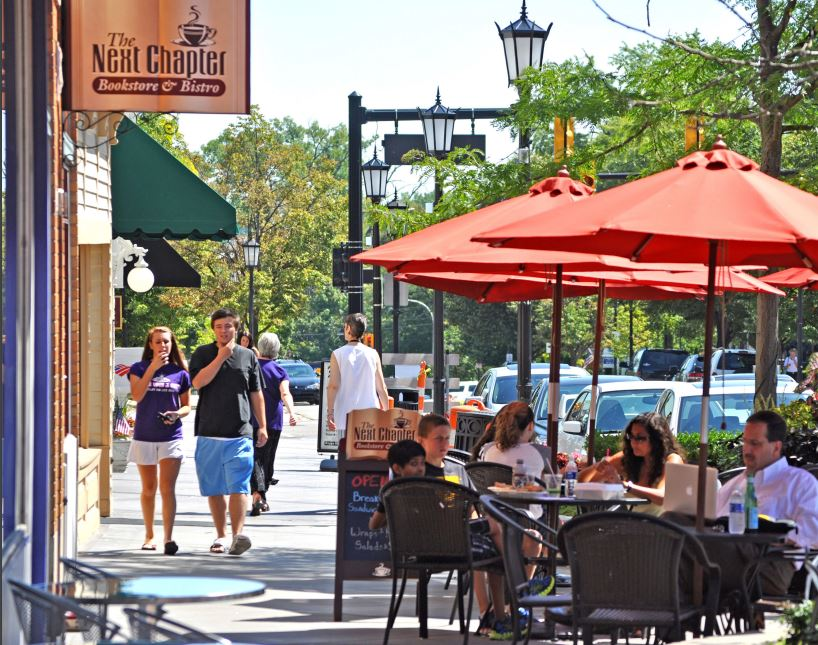 For assistance on community service projects or social enterprise:
Dr. Rita Littrell – rlittrell@Walton.uark.edu
sites.uark.edu/startupculture